Diffusion
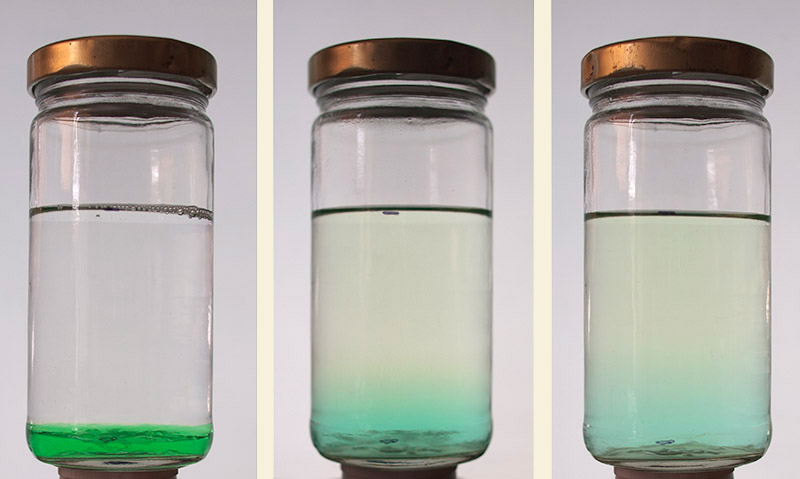 Mass transfer in the absence of fluid motion
http://theonlinephotographer.typepad.com/the_online_photographer/2011/07/fixer-doesnt-sink.html
Important role in many processes
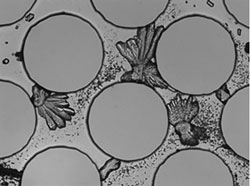 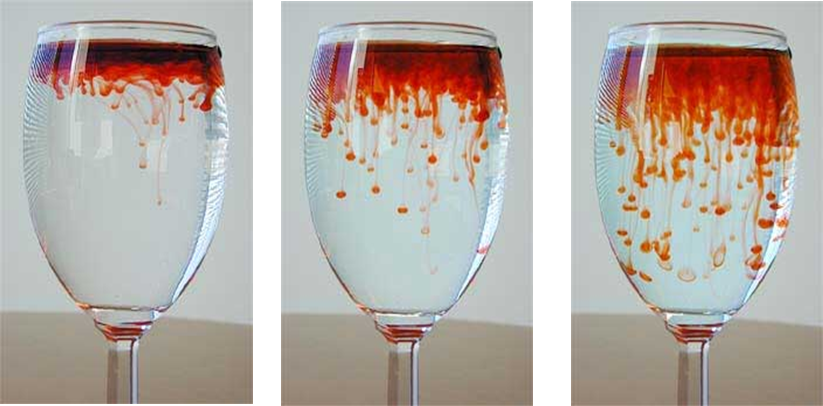 Precipitation 
Calcite precipitate at pore scale
Mixing 
Local-scale blending of fluids
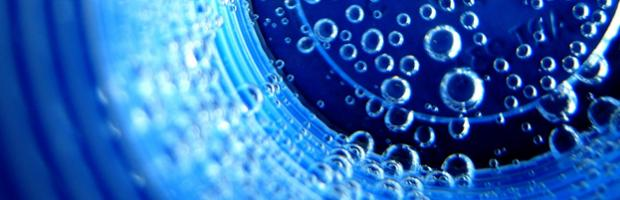 Mass transfer.  Gas          Liquid
http://green.usc.edu/content/lab-chemical-recycling
Ore Deposits and Contaminated Sites
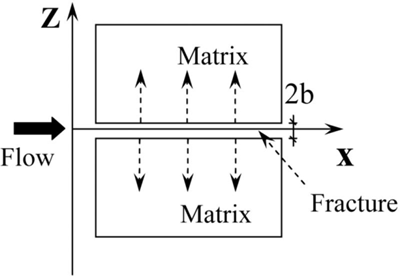 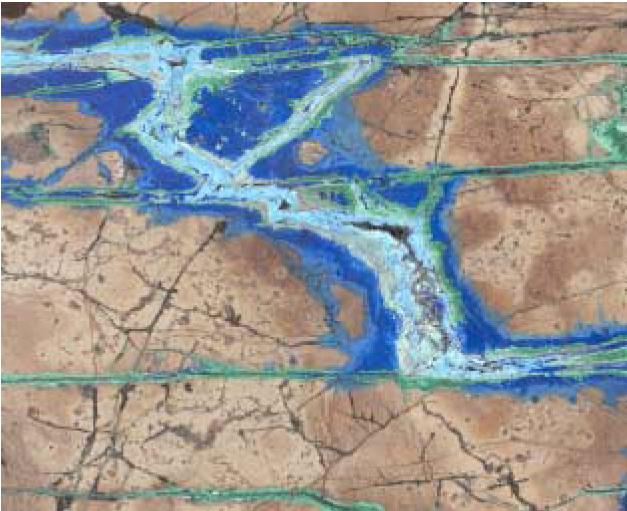 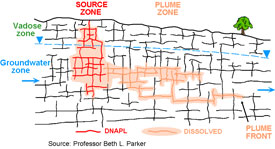 Fracture filled with three generations of copper-bearing minerals: azurite (blue), malachite (green), chrysocolla (light blue). These minerals record changing fluid compositions and seal the pathway for fluid migration. Image; B. Dutrow.
http://www.bing.com/images/search?q=rock+fracture+alteration&view=detail&id=A37113F2466D716C0850455C09769678B8527041&first=61&FORM=IDFRIR
Diffusion Sampler
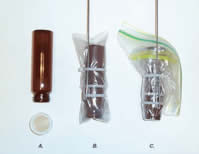 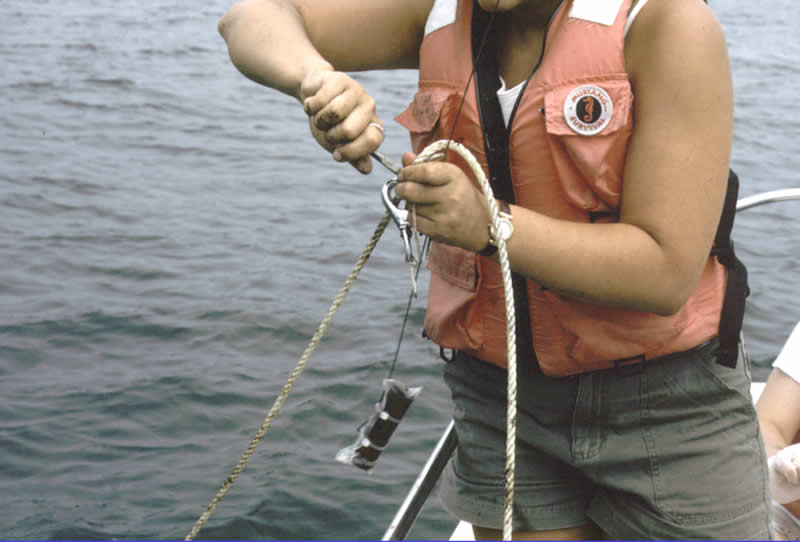 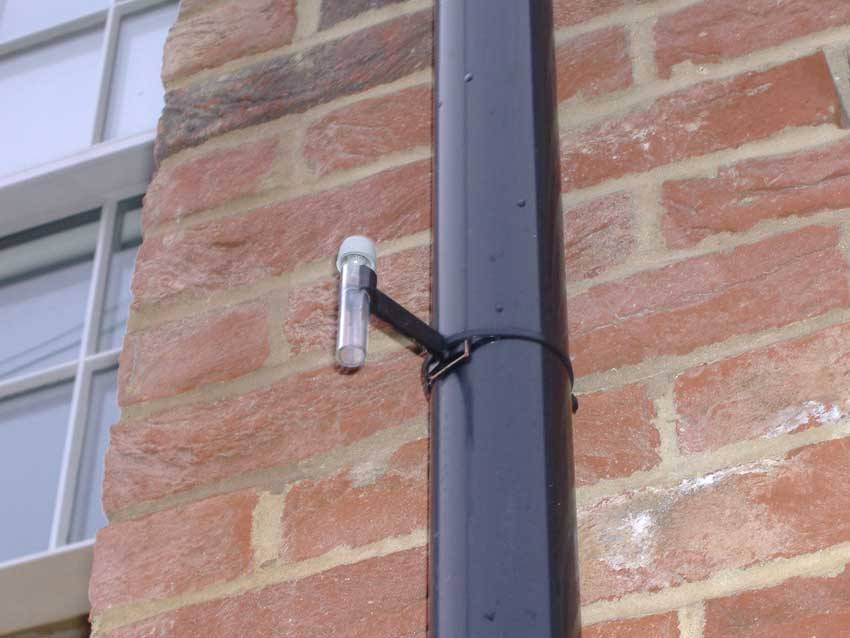 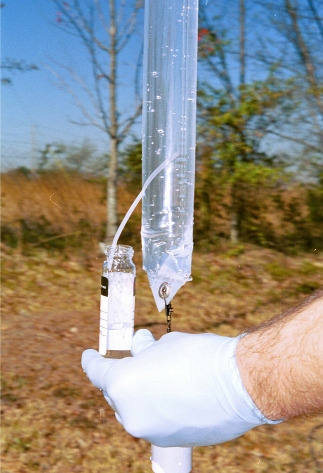 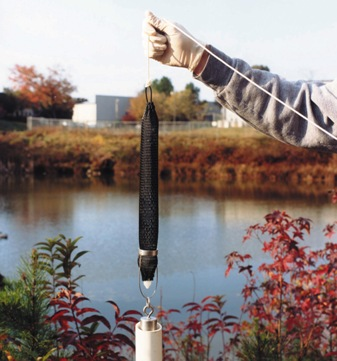 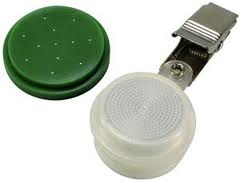 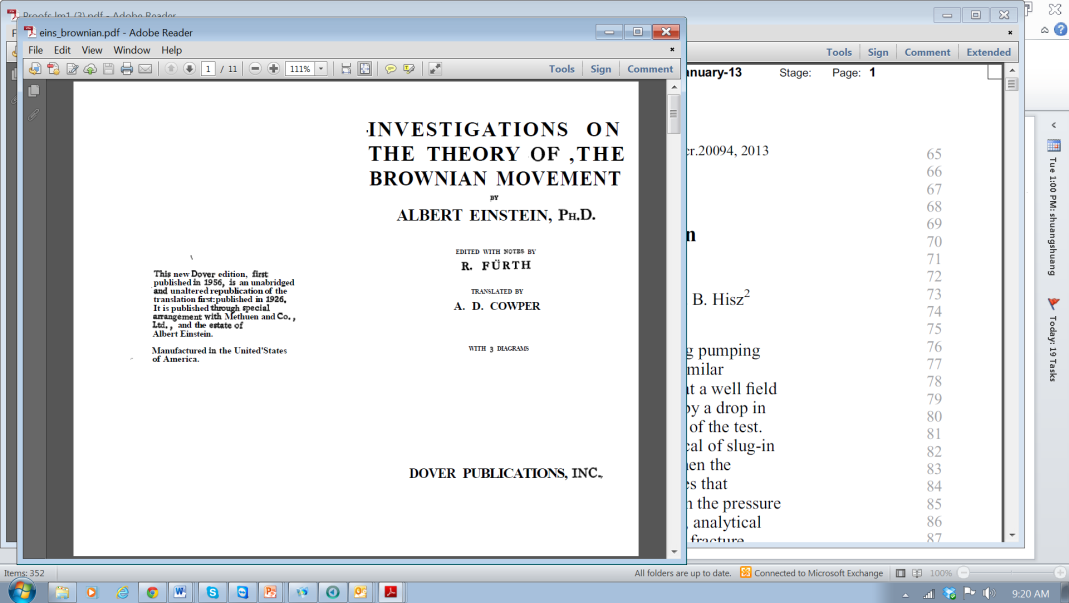 Brownian Motion
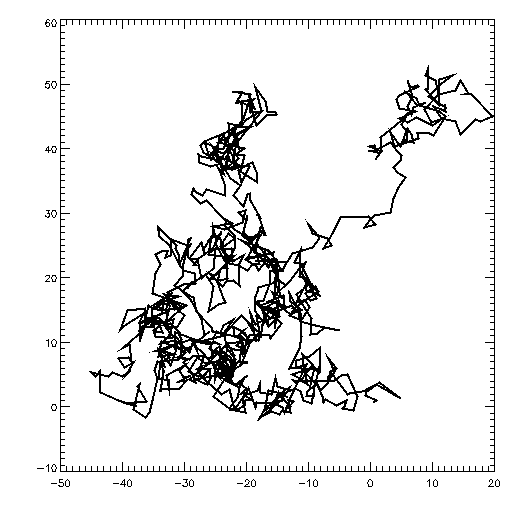 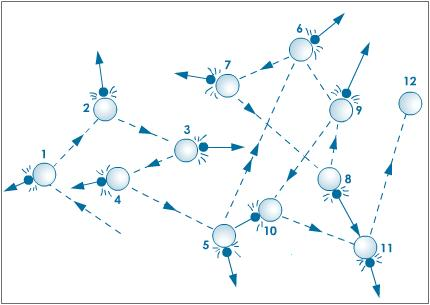 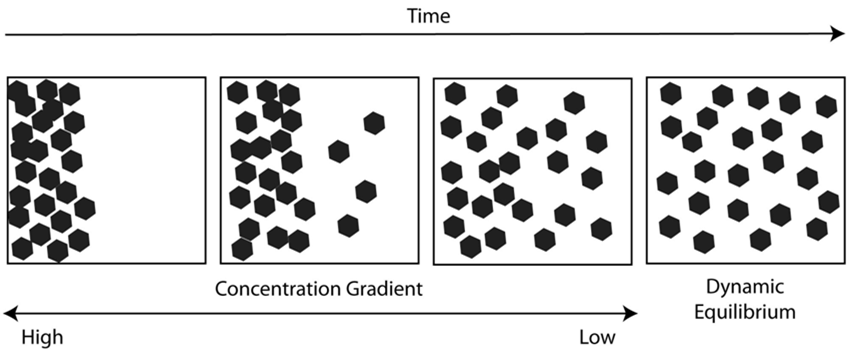 Chemical potential
Ideal solutions
Concept for Mass Flux
Flux from high to low chemical potential
Flux magnitude proportional to gradient or potential difference
Diffusion through liquid
Conceptual



Stokes law:


Assume (Einstein, 1905):                                


Equate and rearrange:


From previous page:


Mass flux:
v
Cussler [1997, p.116]
Mass Flux
C


	                       x
Fick’s Law
                                                           
D:  Diffusivity[L2/T]

Mass Transfer Law
				        k: mass transfer coefficient [L/T]
					k~D/L	
                                                                 C1:  reference concentration [M/L3]
Conservation of Mass
Diffusion
c = C
Storage


No Advective Flux

Diffusive Flux (Fick’s Law)      


Source


Governing
S=0 (for now)
Simulation of Diffusion
Governing


Boundary

Dirichlet,  Specify Conc


Neumann, Specify flux




Cauchy, flux proportional to gradient
D in water
General 
Ions, small molecules
~ 10-9 m2/s

Water self-diffusion
2.3x10-9 m2/s at 25oC

Proteins, large molecules 
10-10 -10-11 m2/s
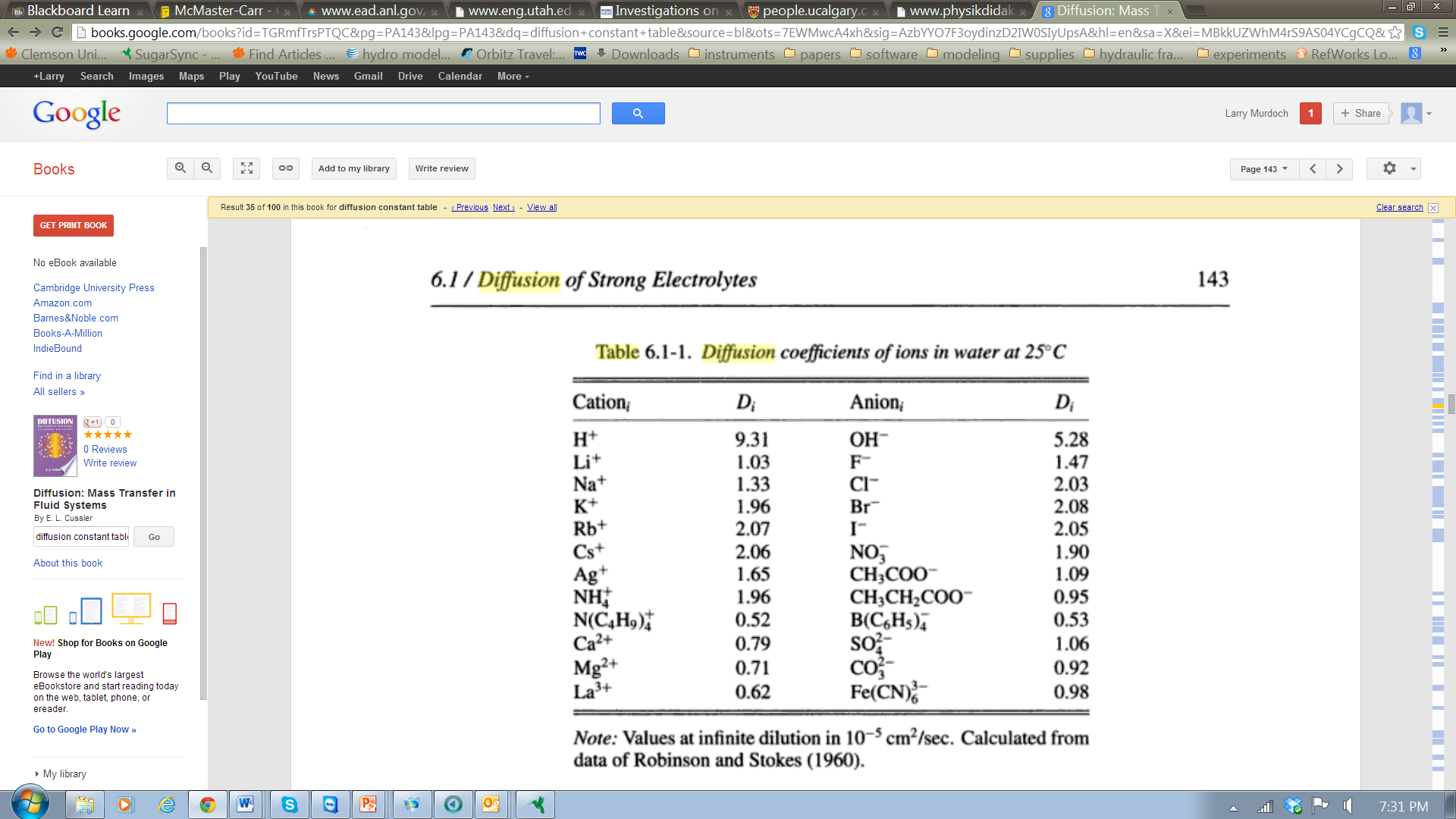 Stokes-Einstein
0.5-2x10-9 m2/s
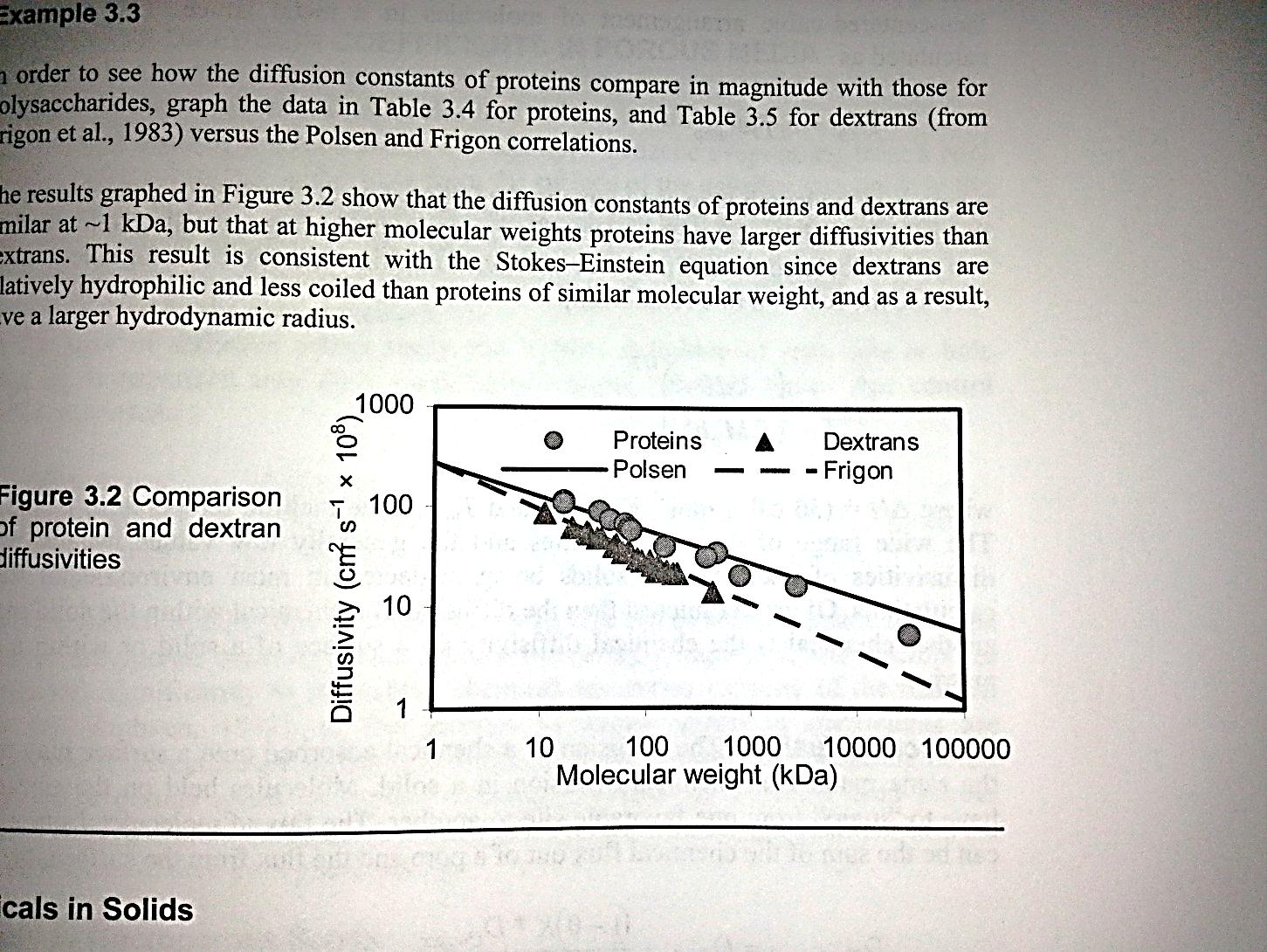 10-10 m2/s
0.5-2x10-9 m2/s
http://books.google.com/books?id=TGRmfTrsPTQC&pg=PA143&lpg=PA143&dq=diffusion+constant+table&source=bl&ots=7EWMwcA4xh&sig=AzbYYO7F3oydinzD2IW0SIyUpsA&hl=en&sa=X&ei=MBkkUZWhM4rS9AS04YCgCQ&ved=0CFsQ6AEwBTgK#v=onepage&q=diffusion%20constant%20table&f=false
Can microbes move by diffusion?
Stokes-Einstein
Check with example
Lithium in Water
rc:  0.076x10-9m
T: 293K
m: 0.001Pa s=0.001kg/m s
Prokaryote in Water
rc:  1000x10-9m
T: 293K
m: 0.001Pa s=0.001kg/m s
Sizes of small things
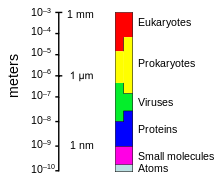 http://en.wikipedia.org/wiki/Bacteria#mediaviewer/File:Relative_scale.svg
D in gas
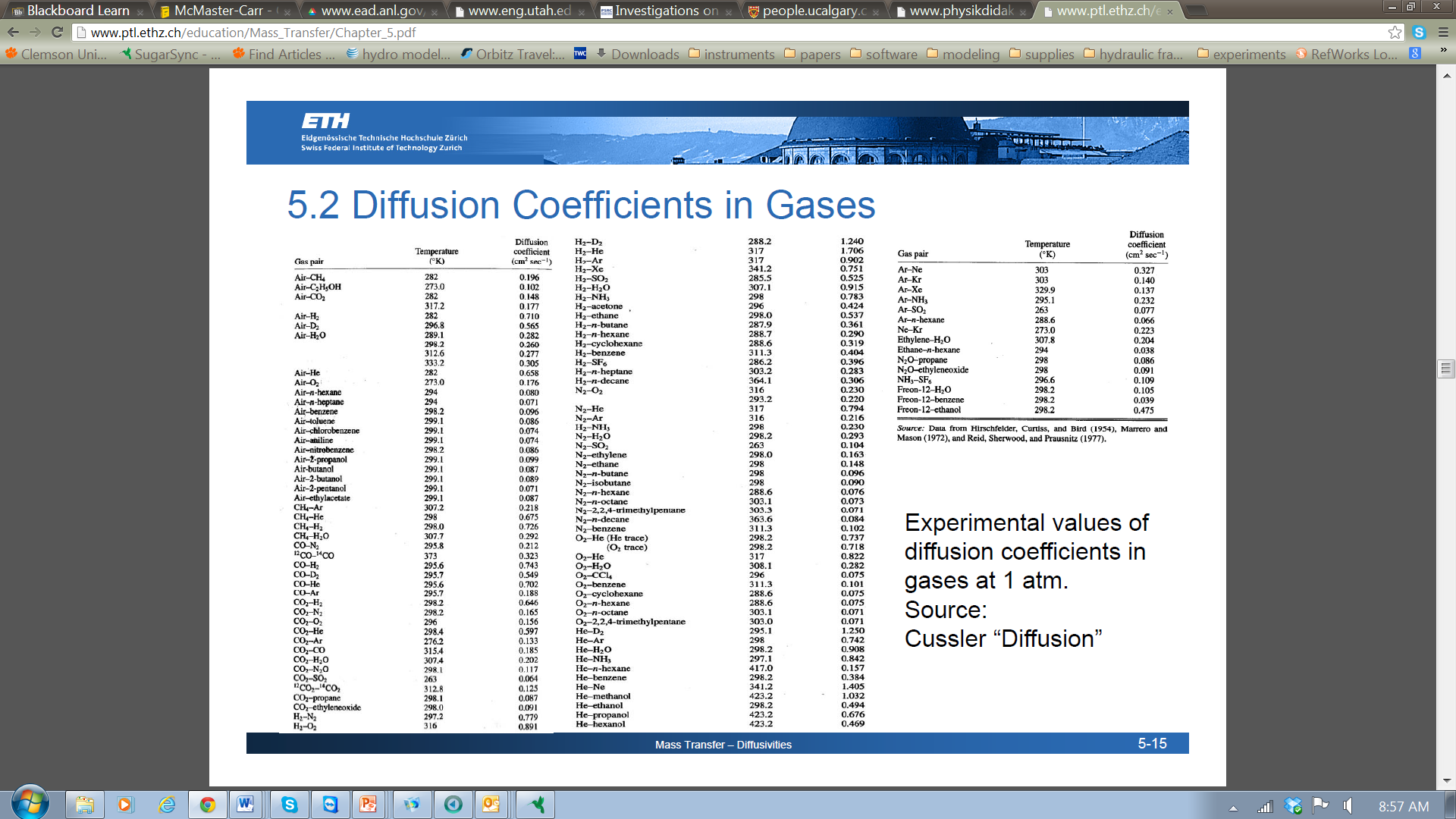 General
10-5 -10-4 m2/s
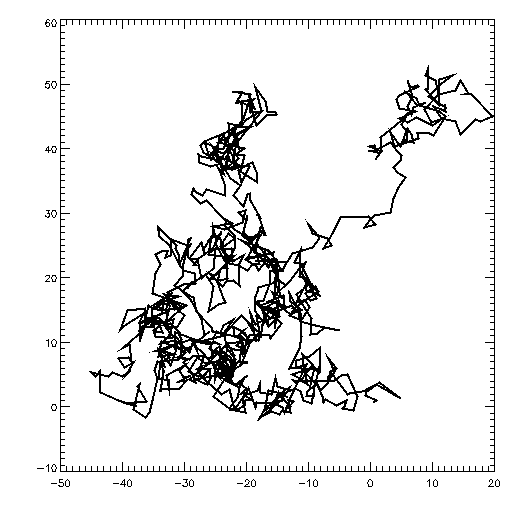 Chapman and Eskog eq.
From kinetic theory
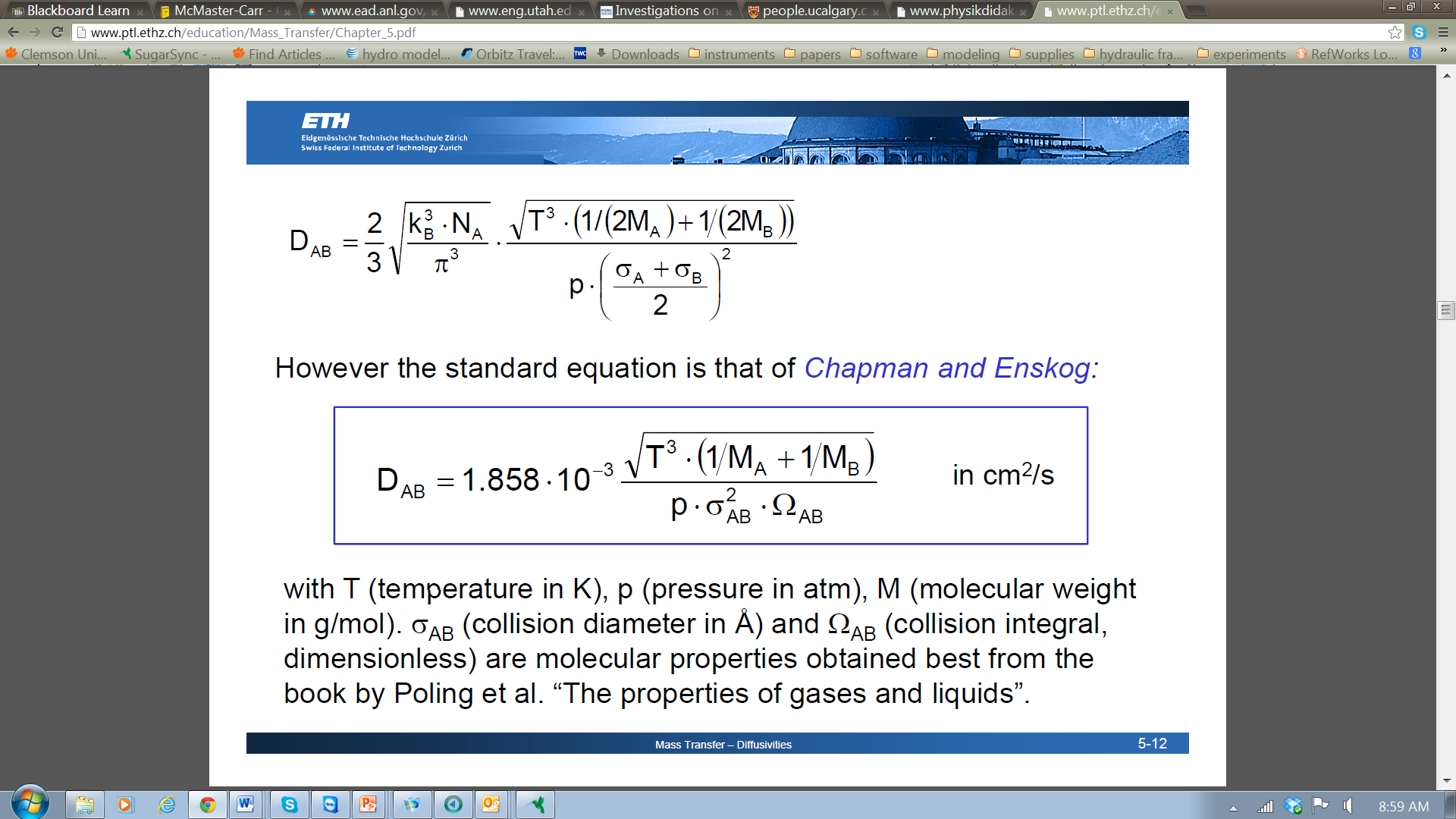 ~1-10x10-5 m2/s
Cussler [1997]
http://www.ptl.ethz.ch/education/Mass_Transfer/Chapter_5.pdf
D in solids
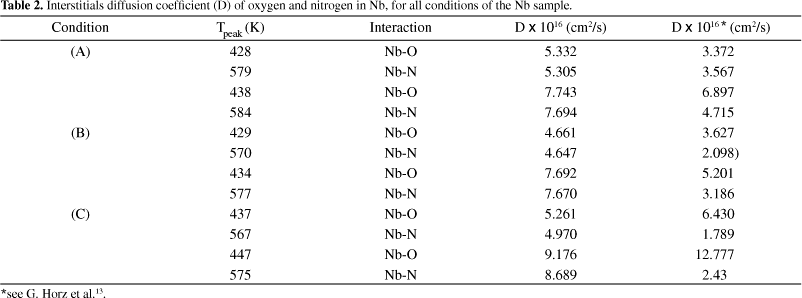 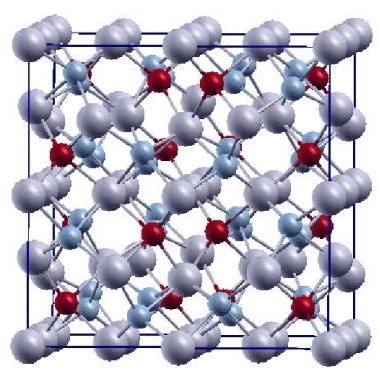 General
~10-15 -10-30 m2/s
Depends on temperature, material, structure, direction
~10-20 m2/s
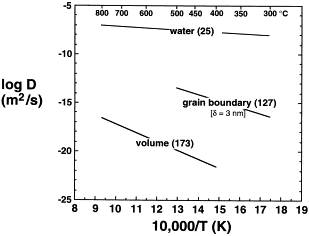 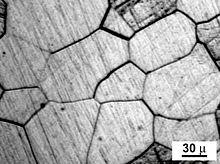 Diffusivity Tensor
Diffusion in calcite aggregate
http://www.scielo.br/scielo.php?pid=S1516-14392006000400015&script=sci_arttext
http://www.sciencedirect.com/science/article/pii/S0012821X98001502
D in Porous Media
Saturated Conditions





Partially Saturated
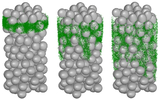 Millington Quirk





Buckingham




Penman
Tortuosity
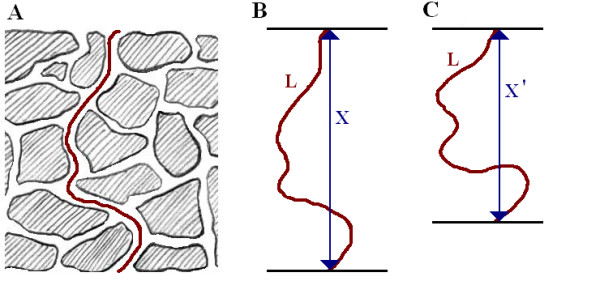 http://www.tue.nl/onderzoek/instituten-groepen-scholen/top-research-groups/eindhoven-multiscale-institute/events/past-events/14-01-2013-porous-media/
[Logan, 2012]
Diffusion Constant
Porous 
Media

Single
Phase
gas                                                liquid
gas                                          liquid                                                                       solid  


                                                                      polymer
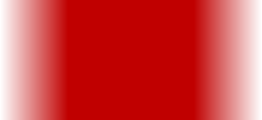 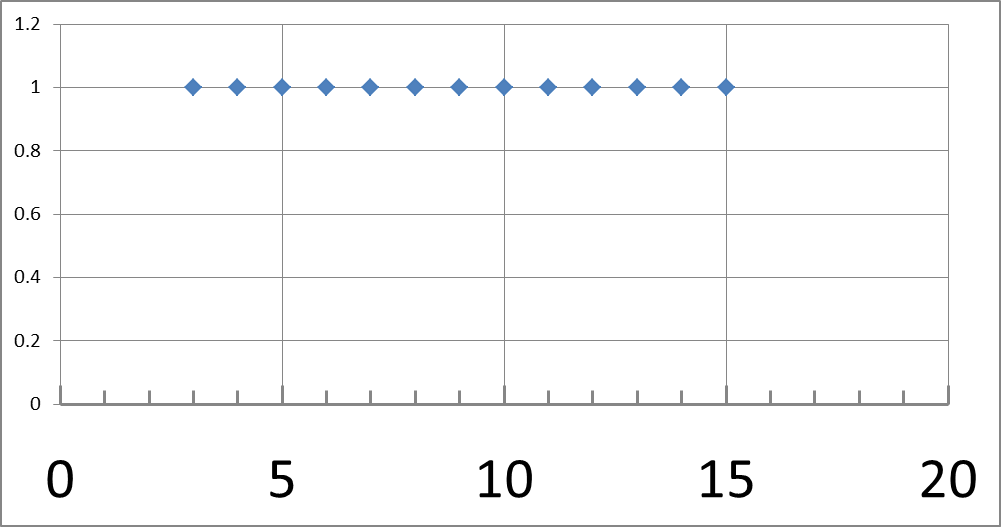 -log(D m2/s)
Temp effects on D
Arrhenius:





Stokes-Einstein
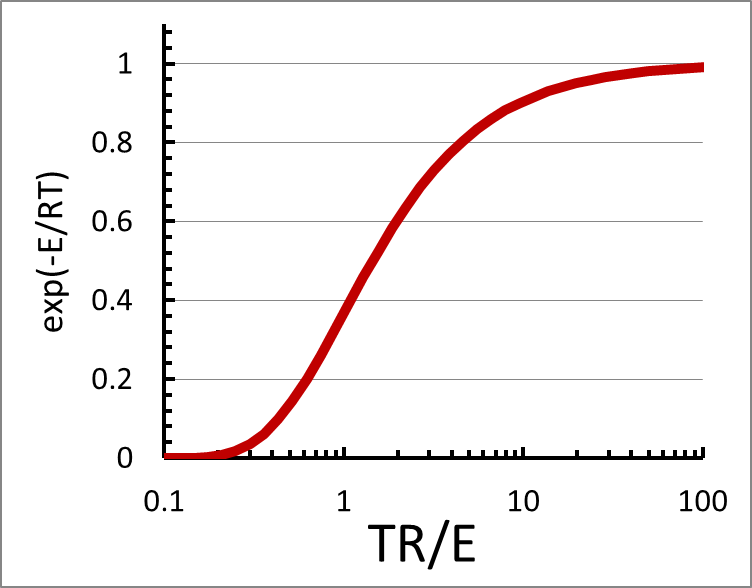 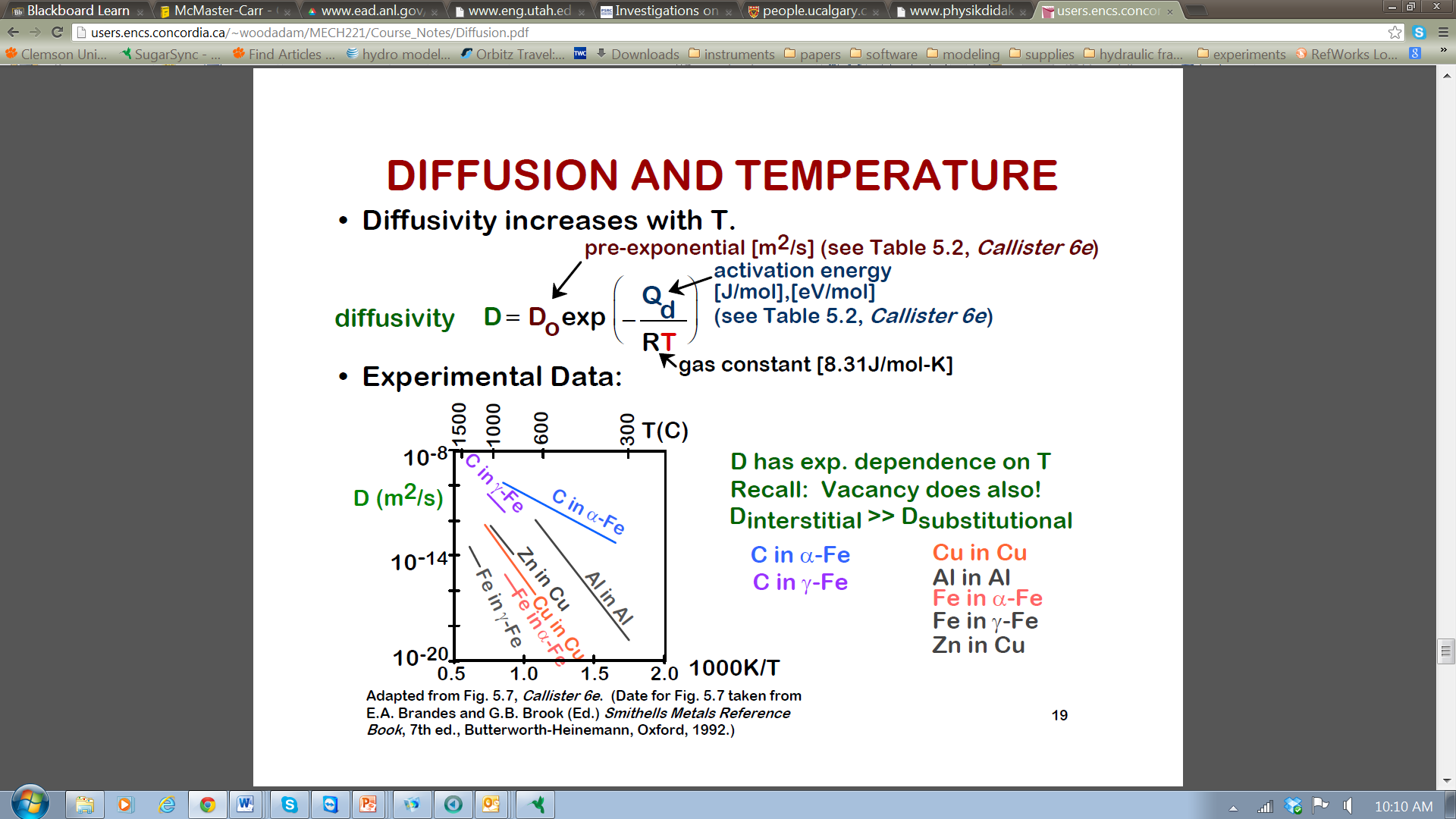 Increasing T will increase D
Scaling
Sherwood number                mass transfer vel./ diffusion velocity

Stanton Number                   mass transfer vel./flow velocity

Schmidt Number  	               diffusion momentum/diffusion of mass

Peclet Number                      flow velocity/diffusion velocity
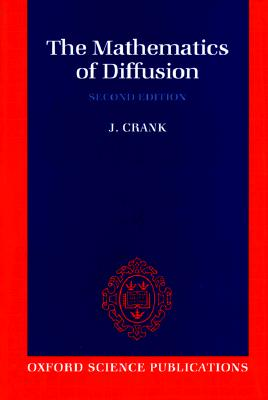 Analyses
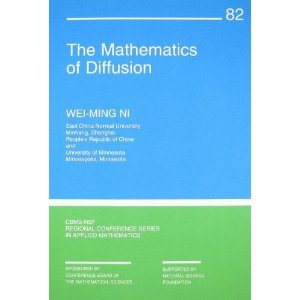 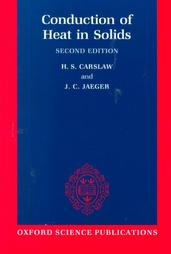 Many analytical solutions available
Example: 1-D diffusion into a half-space
              b.c. 	C(0,t)=Ci
		C(∞,t)=0
               i.c.  	C(x,0)=0


         Approximation
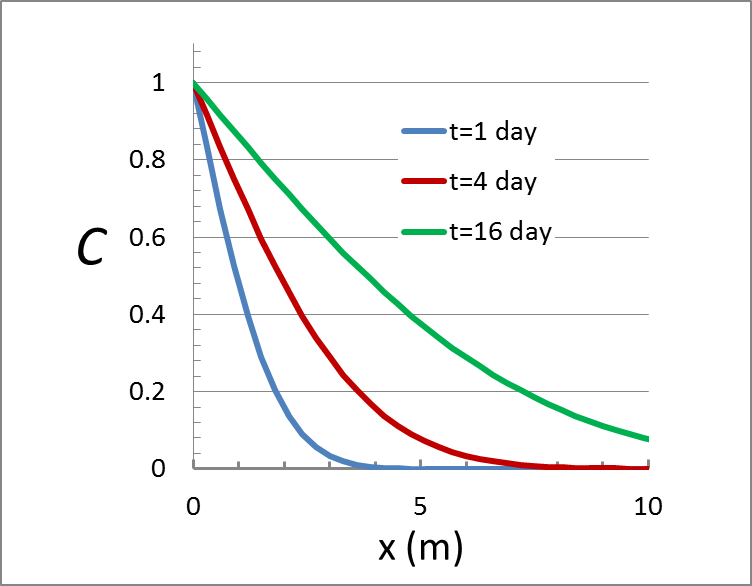 L
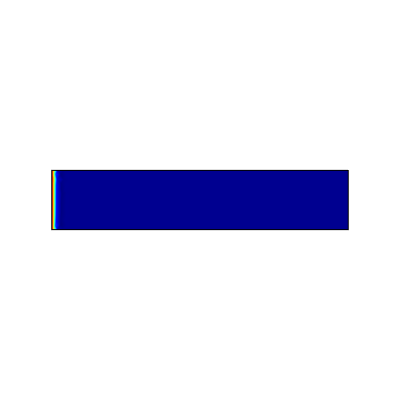 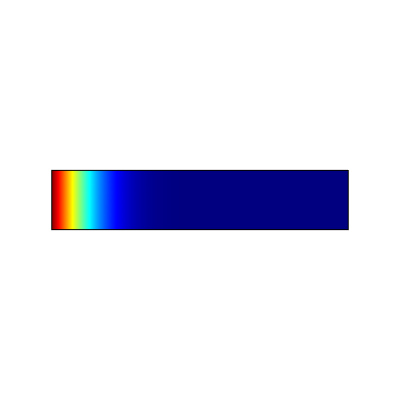 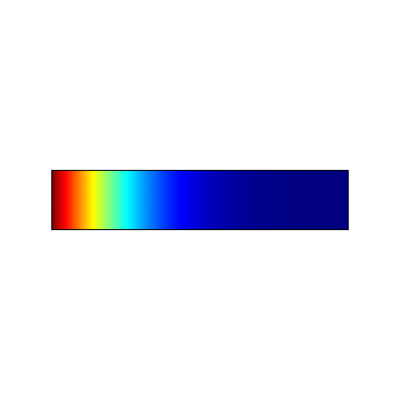 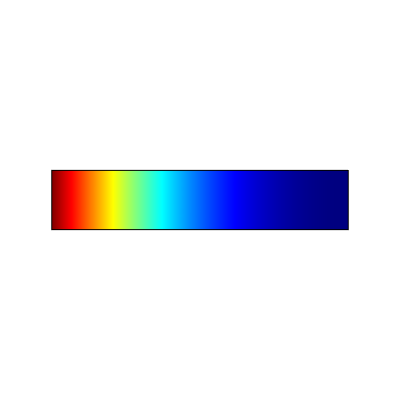 D = 10-5 m2/s
Diffusion through gas
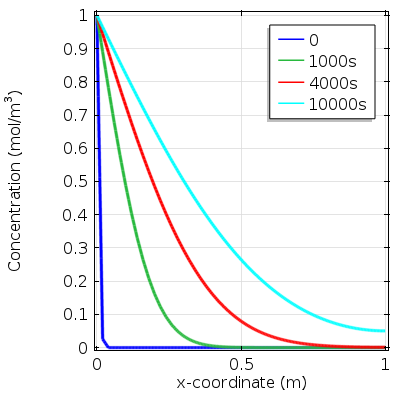 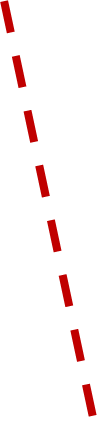 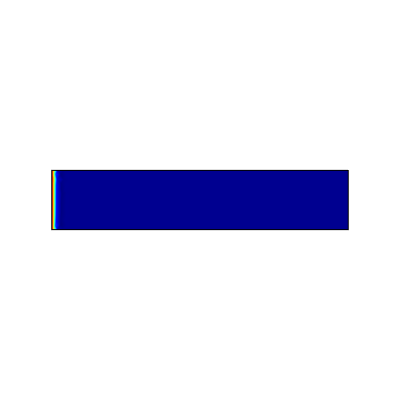 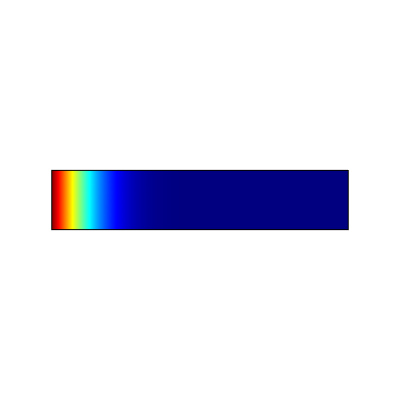 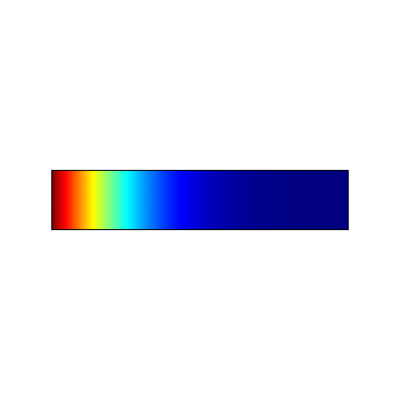 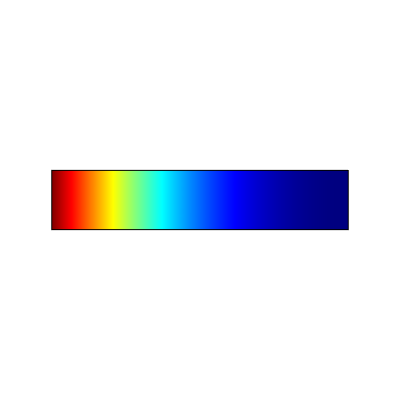 D = 10-9 m2/s
Diffusion through liquid
How will the results change?
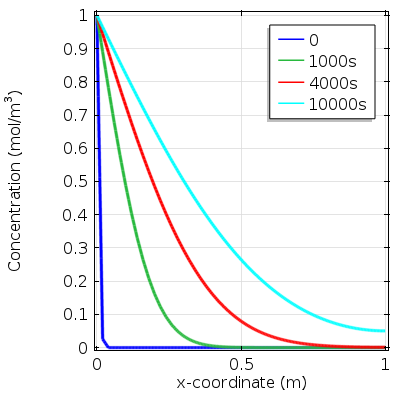 x coordinate (cm)
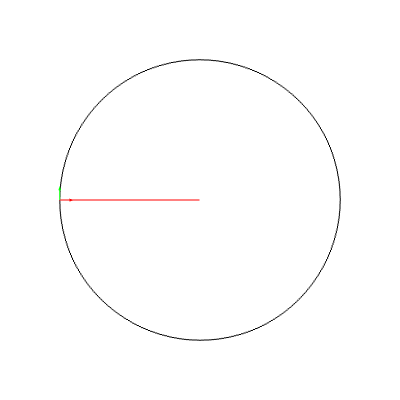 Diffusion into a Sphere
D=10-5 m2/s
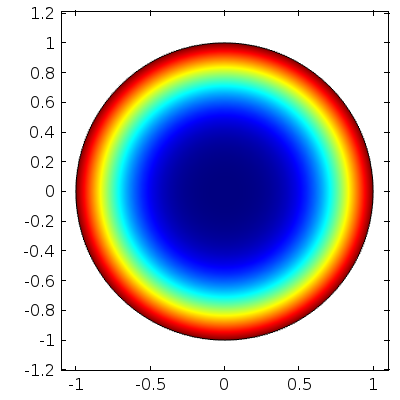 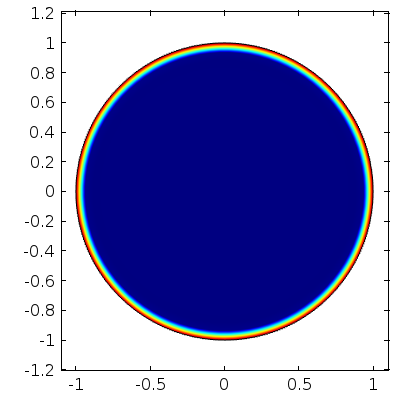 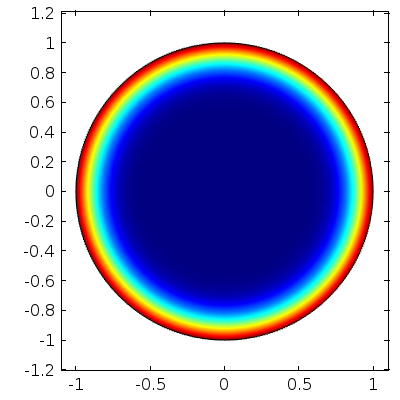 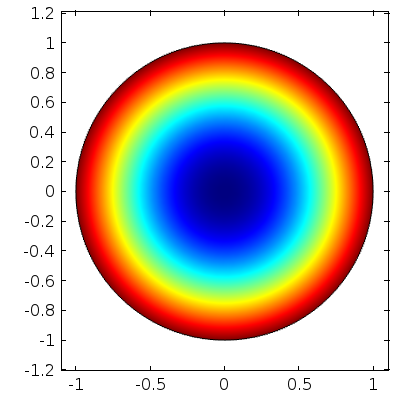 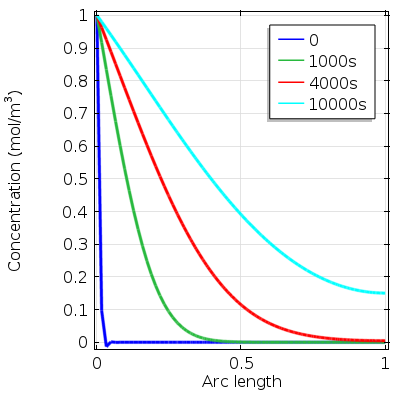 Effect of boundary
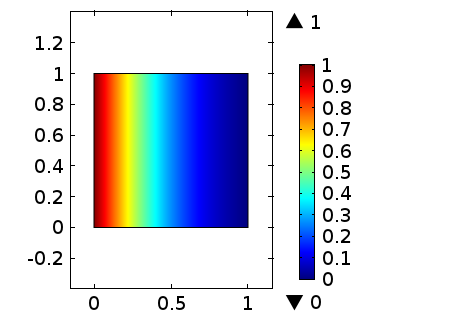 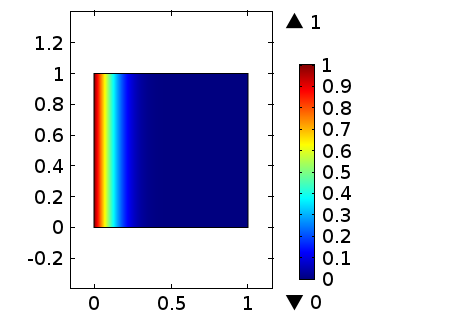 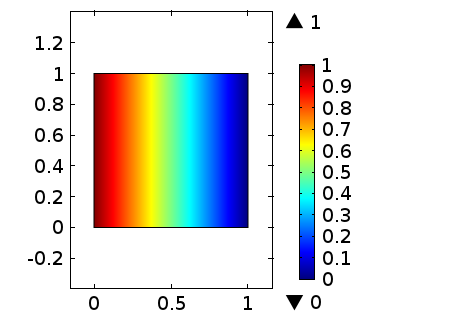 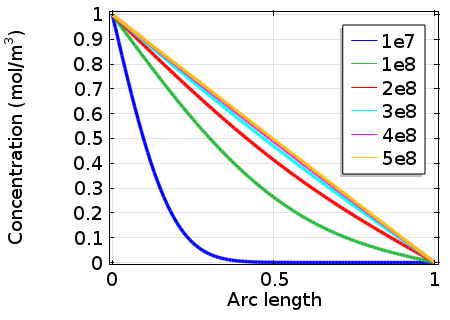 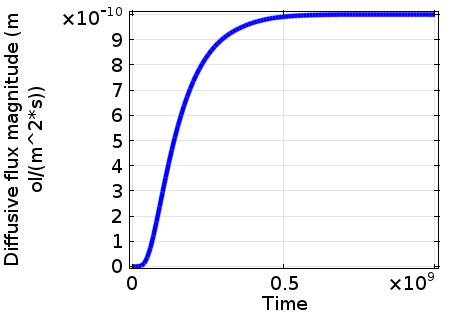 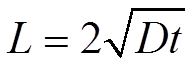 Diffusion from Circle
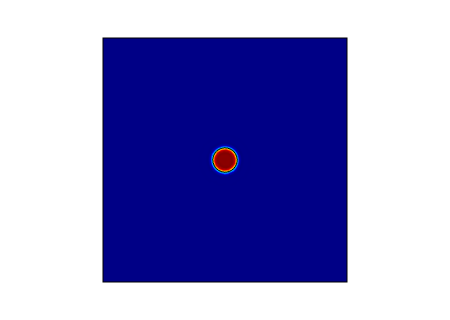 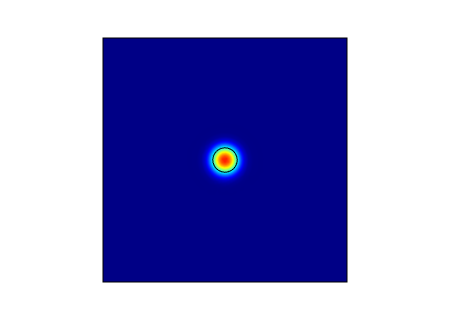 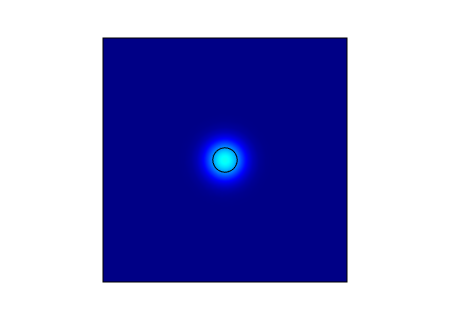 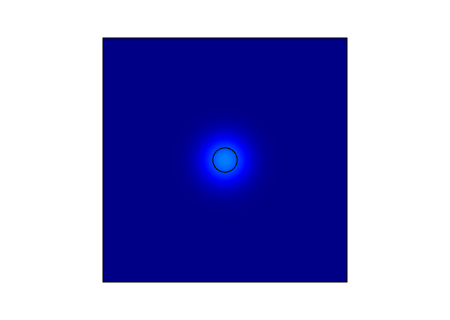 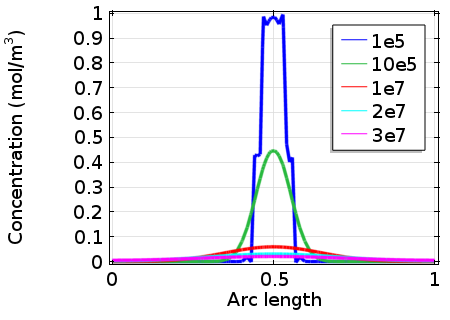 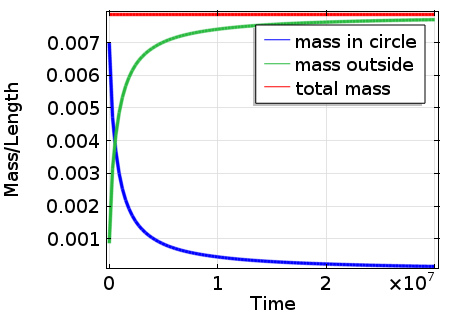 Osmosis
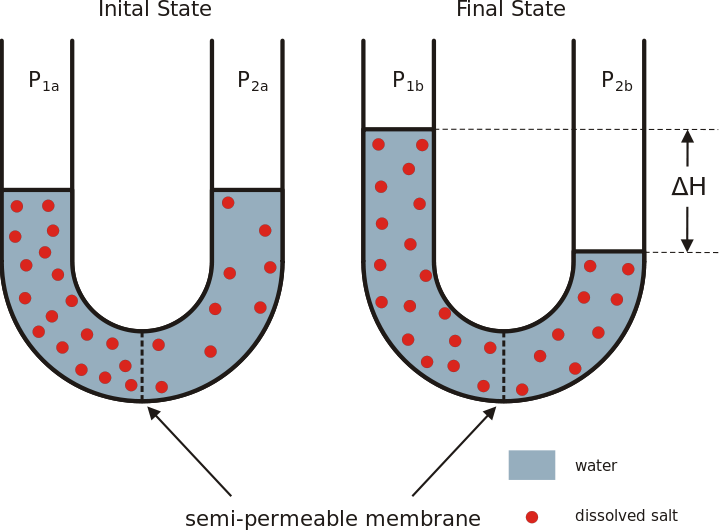 http://legacy.hopkinsville.kctcs.edu/sitecore/instructors/Jason-Arnold/VLI/Module%202/m2cellfunctionandenergetics/m2cellfunctionandenergetics6.html
http://scienceaid.co.uk/biology/cell/osmosis.html
http://en.wikipedia.org/wiki/File:Osmose_en.svg
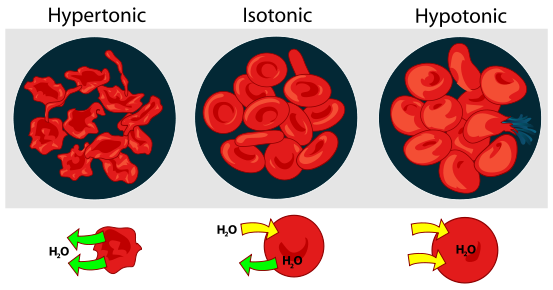 Osmosis and cells
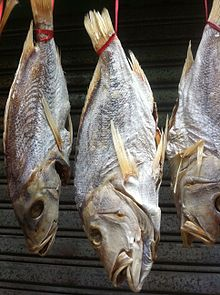 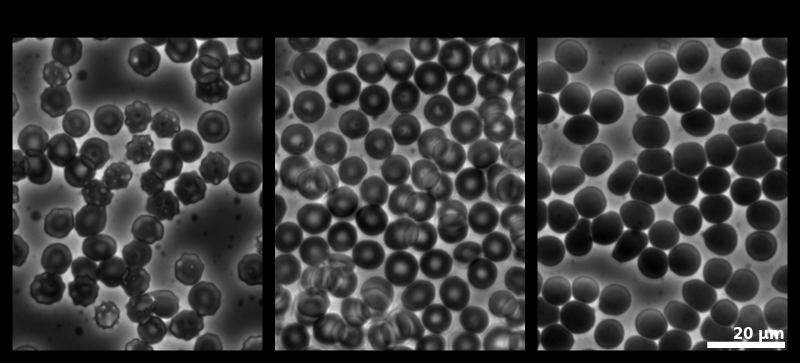 Salted fish
Effects of osmosis on red blood cells
Osmosis and plants
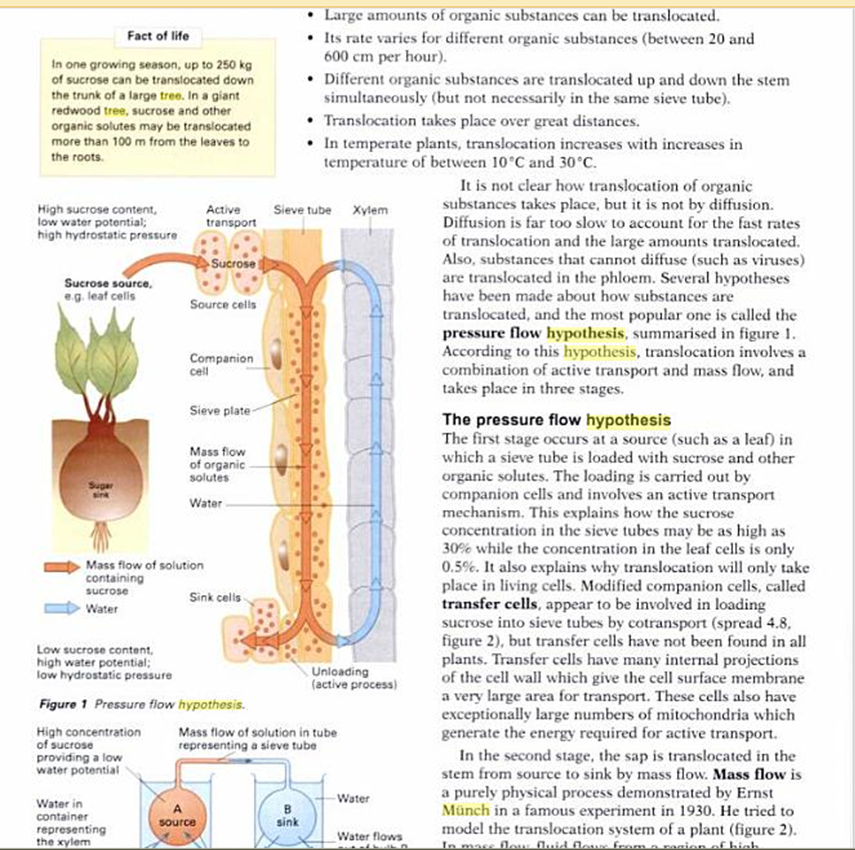 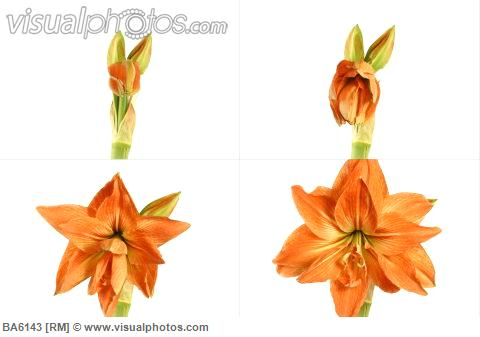 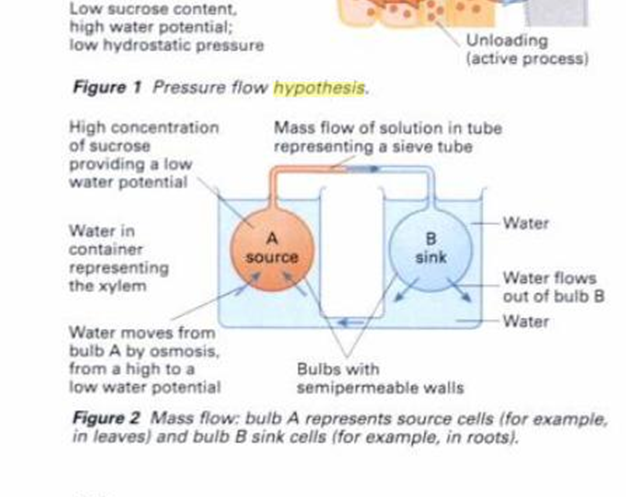 Amaryllis blooming sequence
Osmosis and overpressured brine
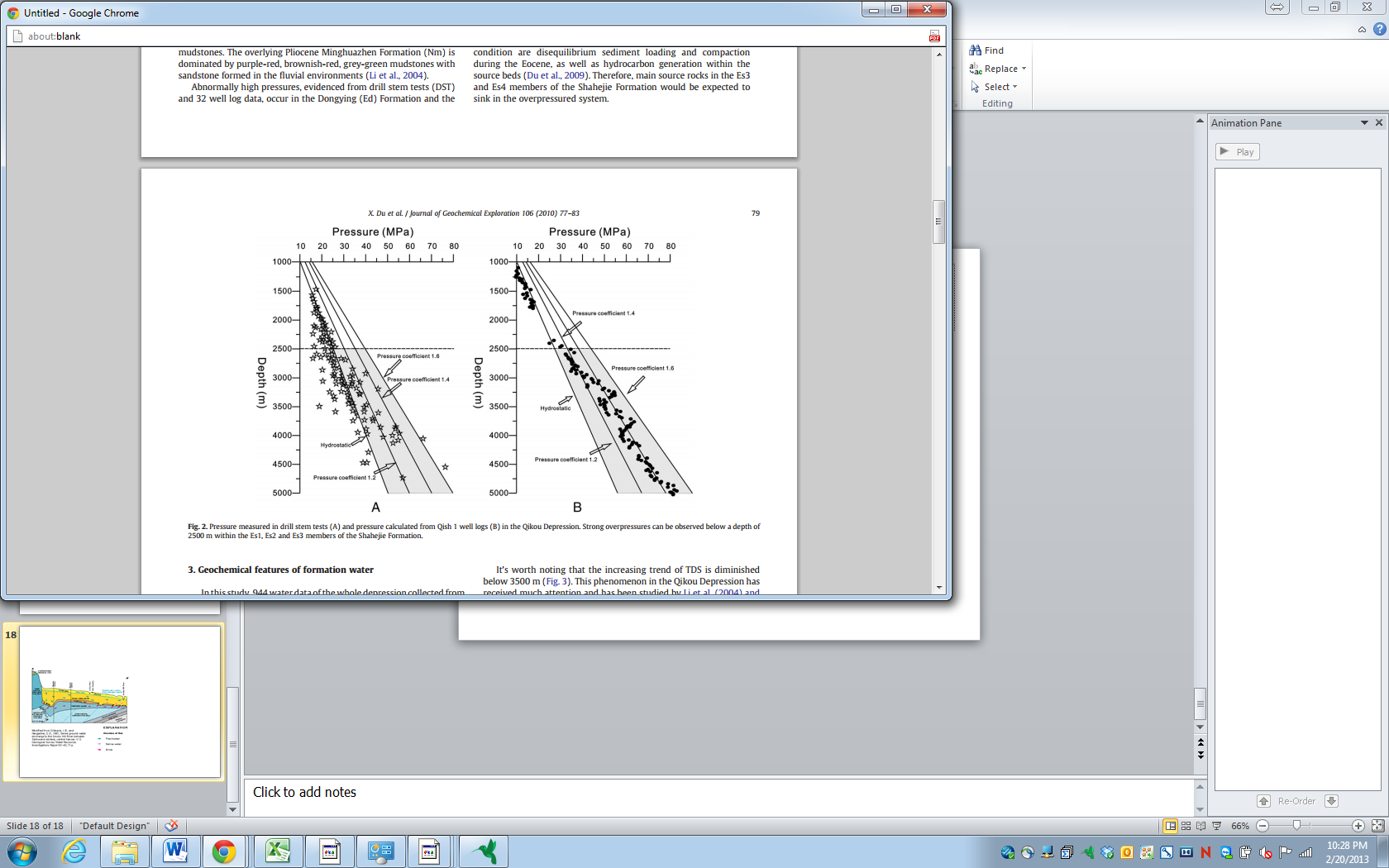 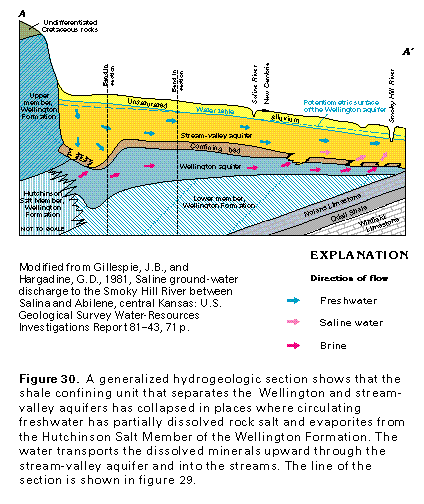 Overpressured brine in Qikou Depression, China.  Du et al. 2010.
Osmotic pump
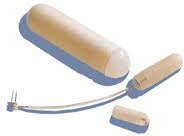 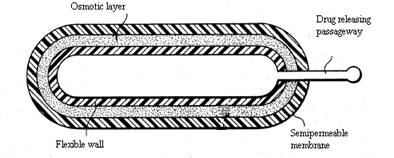 Continuous dispensing of drug
Uniform rate
Commercially available
Mostly for lab testing (apparently)
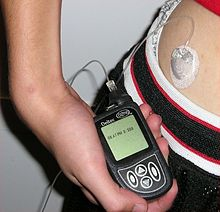 Osmotic power
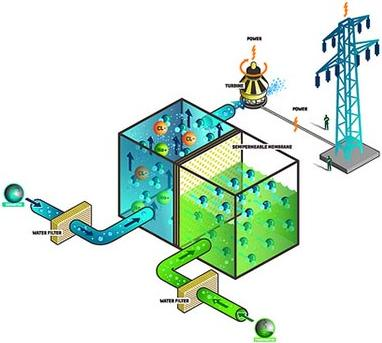 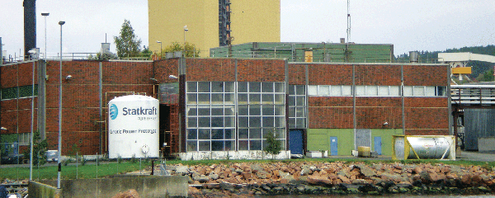 Osmotic power plant, Norway
Experimental right now
Commercial plant in 2015
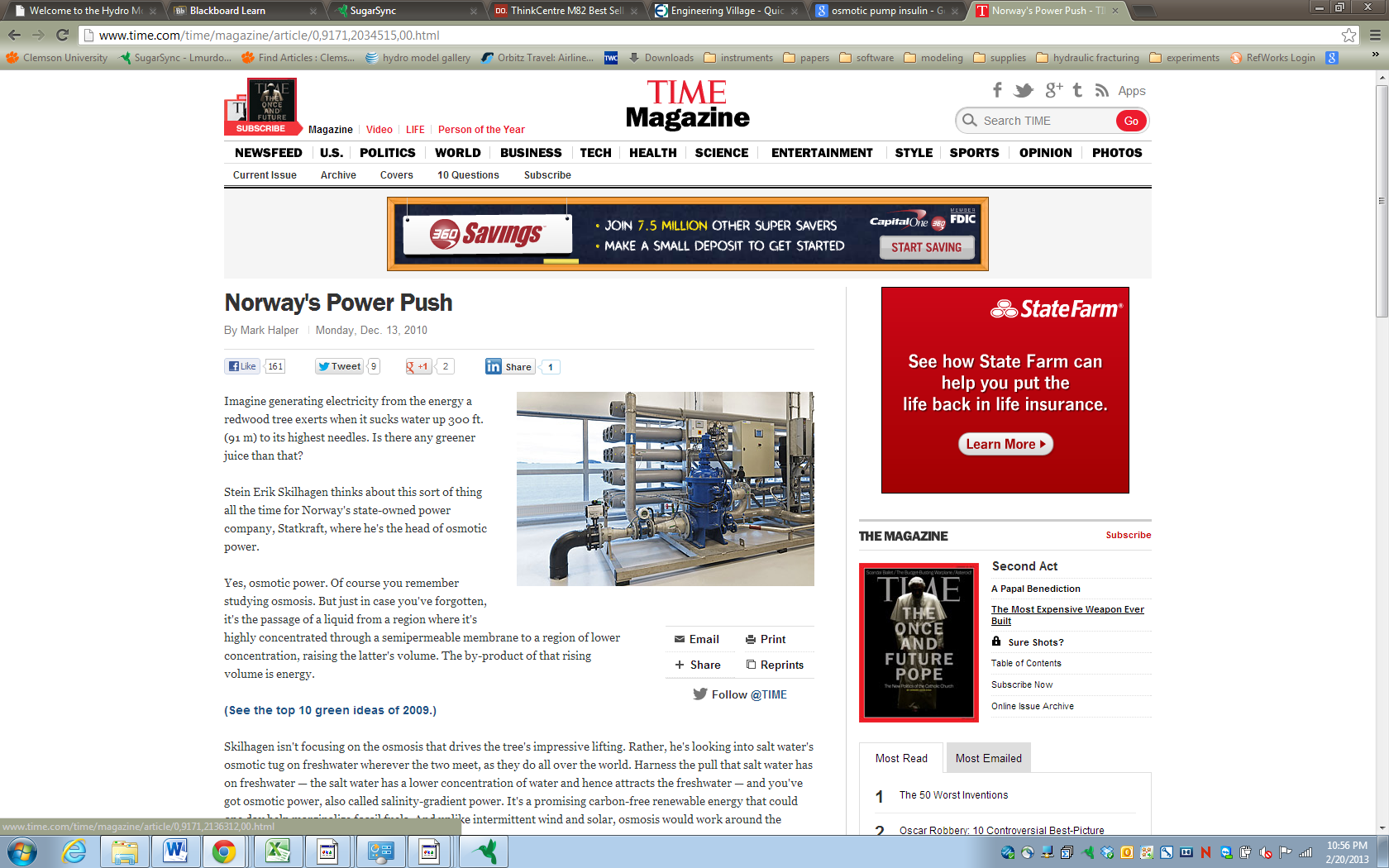 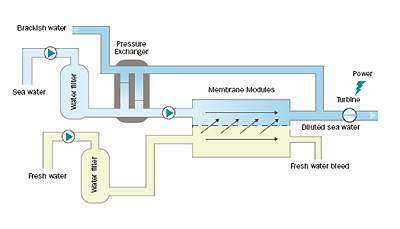 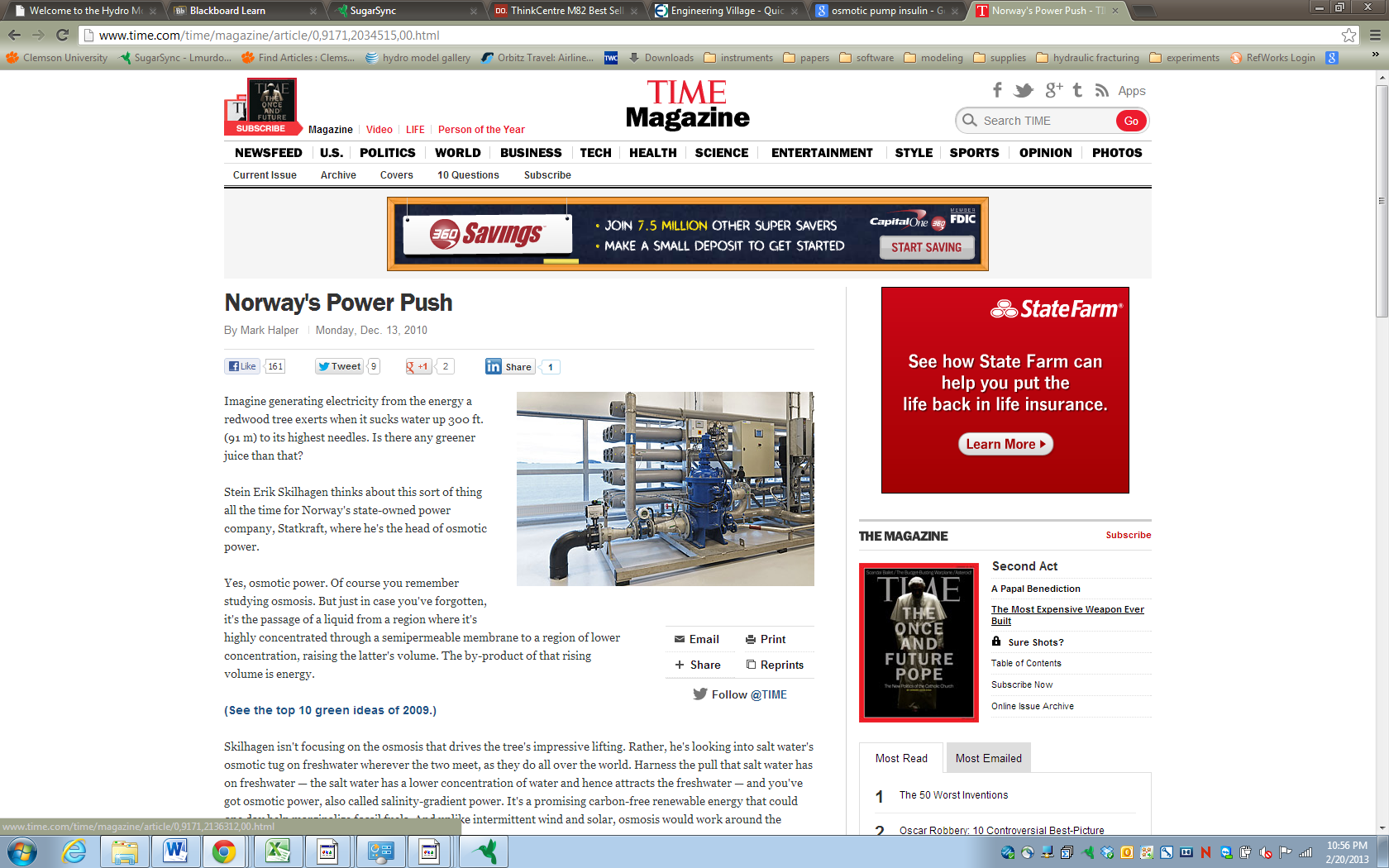 http://www.nordicenergysolutions.org/innovation/demonstration-pilot/ocean-energy/osmotic-power-pilot/?searchterm=osmotic
Parameter Estimation
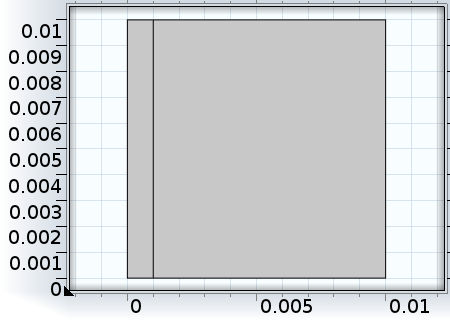 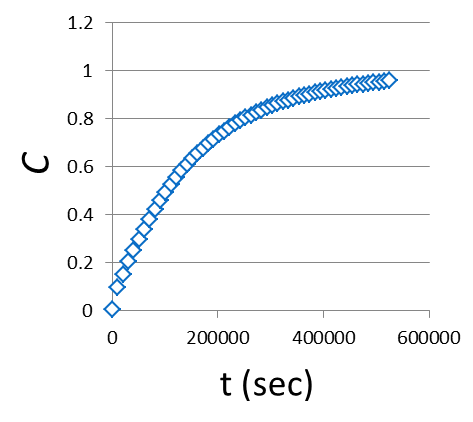 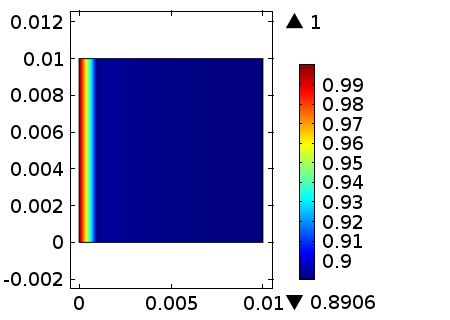 Estimate D  from measurements of C